KSU-College  of Medicine
Psychiatry  Department
--------------------------

Course  462 - Psych
Course  Objectives
1
Prof. Mohammed A Al-Sughayir
14/11/35
Negative vs. Positive Attitude
2
Prof. Mohammed A Al-Sughayir
14/11/35
3
Prof. Mohammed A Al-Sughayir
14/11/35
Before Psychiatry Clerkship
Neuroanatomy
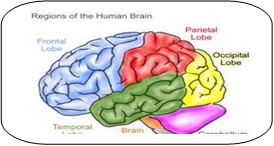 Neurophysiology
Neurotransmitters
Clinical Psychology
It is advisable to review these basics.
See Basic Psychiatry chapter 1.
4
Prof. Mohammed A Al-Sughayir
14/11/35
Self-assessment
Mention the 3 objectives of this course.
 1- Knowledge (psychiatric disorders: classification, features, etiology, epidemiology, course, treatment, & prognosis).
 2- Attitude (to adopt a positive attitude toward psychiatry as a specialty, patients, psychotropic treatment, …).
 3- Skills (psychiatric history, MSE, interview skills, eliciting signs & symptoms).
5
Prof. Mohammed A Al-Sughayir
14/11/35
Diagnosis 
 &  Classification
    in Psychiatry
6
Prof. Mohammed A Al-Sughayir
14/11/35
Self-assessment
1- J. A. is a 48-year-old woman brought by her husband to the emergency department with 4-day-history of insomnia, agitation, and  headache. Her husband insisted on having  brain CT scan done for her.
Would you request brain CT scan for her or not? explain why.

No, because nothing so far justify ordering CT scan; 
no clues of organic cause, her features can be explained by a non-organic mental cause (e.g. depressive disorder, anxiety disorder, …).
7
Prof. Mohammed A Al-Sughayir
14/11/35
Self-assessment
2- Mention the main clinical clues of organic cause.
1- Disturbed consciousness .
2-Disturbance in cognitive mental functions.
3-Abnormal vital signs (e.g. fever, high BP..).
4-Presence of physical diseases (e.g. DM. HTN.  BA.  SLE….).
5-Presence of neurological deficit (e.g. nystagmus, hemiparesis, numbness, ….).
8
Prof. Mohammed A Al-Sughayir
14/11/35
Clinical Interview
    in Psychiatry
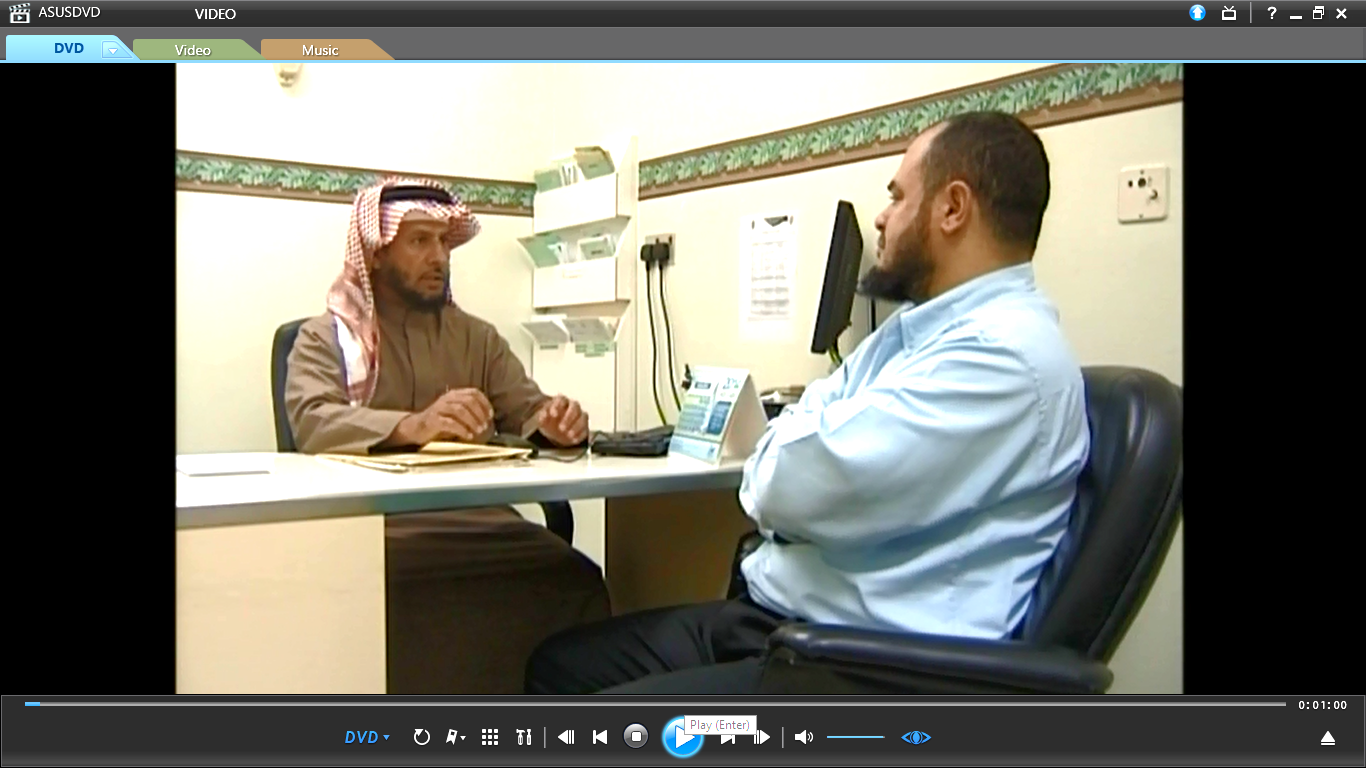 2- Interview Proper
3- Closure
1- Opening
9
Prof. Mohammed A Al-Sughayir
14/11/35
Self-assessment
1.Mention the items of history taking in psychiatry.
 Identification data. 
 Source of referral.
 Chief complaint.
 History of present illness.
 Family history.
 Personal history.
 Medical history.
 Past psychiatric history.
 Premorbid personality traits.
10
Prof. Mohammed A Al-Sughayir
14/11/35
Self-assessment
2. Mention the items of mental state examination.
Appearance /Behavior / Attitude.
Speech.
Affect.
Perception.
Thoughts /Abstract  thinking.
Judgment.
Insight.
Cognitive Functions.
11
Prof. Mohammed A Al-Sughayir
14/11/35
Self-assessment
3. A psychiatrist asked a patient to express his current feelings during the interview. What was the psychiatrist assessing?       
Concrete thinking.
Self-awareness.
Subjective affect.
Objective mood.
Answer  >>>  C
12
Prof. Mohammed A Al-Sughayir
14/11/35
Etiology in Psychiatry
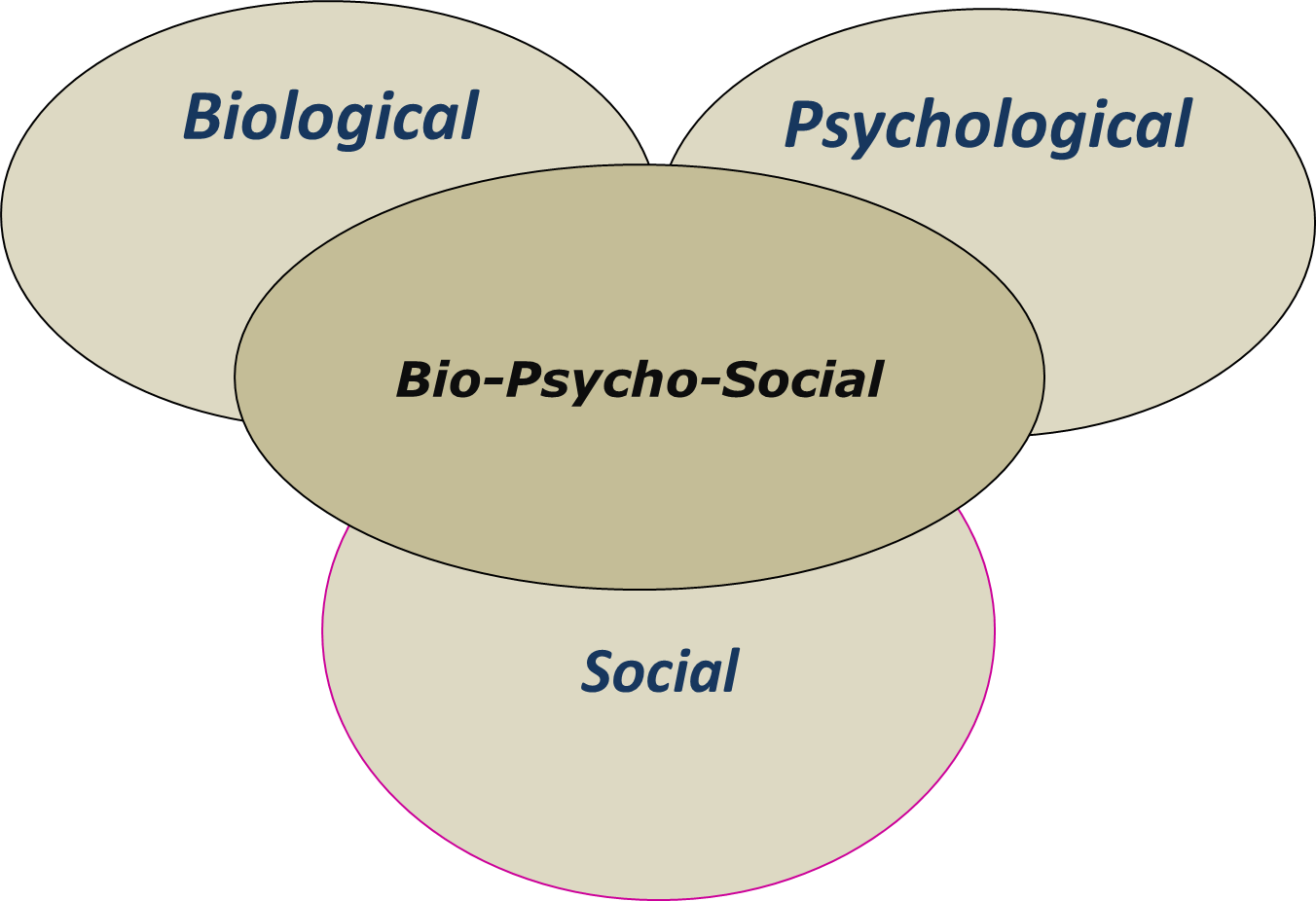 13
Prof. Mohammed A Al-Sughayir
14/11/35
Self-assessment
Mention the main causative factors of mental disorders.
A- Biological 
 Genetic : e.g. in schizophrenia , mood disorders , panic disorder and agoraphobia.
 Neuro-pathological: e.g.  dementias ,delirium.
 Endocrino-pathological: e.g. hyperthyroidism / hypothyroidism.
 Pharmacological: side effects of medications e.g. steroids > mood changes.

B-Psychological: behavioral ,cognitive , or psychodynamic  problems.
C- Social: e.g. marital discord /occupational problems/financial difficulties.
  Bio – Psycho – Social  Causes
14
Prof. Mohammed A Al-Sughayir
14/11/35
Dealing with patients' beliefs about supernatural causal attributions
Black Magic
Devil  Possession
Evil Eye
15
Prof. Mohammed A Al-Sughayir
14/11/35
Self-assessment
J. E. is a 42-year-old mother of 8 children has bronchial asthma and hyperthyroidism. Her parents separated since her childhood. She has several weeks' history of irritability, tremor, and insomnia. She is worried about the cause of her problem. Her aunt told her that:" your illness is due to an evil eye". What would be your next step? 
Convince her that evil eye is not the cause of her problem.
Inform her that parental separation is the precipitating factor.
Take detailed psychosocial history and ask about current medications.
Explain how bronchial asthma has precipitated her illness.
Answer  >>>  C
16
Prof. Mohammed A Al-Sughayir
14/11/35
History taking in psychiatry
1-See the demonstration model in the video clip below.
2- See and play the role of the psychiatrist in the practice part in the video clip below.
3- Practice with a colleague. 
 Proper  practice makes perfect
17
Prof. Mohammed A Al-Sughayir
14/11/35
Self-assessment
Mention the items of “history of present illness”.

 Onset.
 Nature of symptoms.
 Severity.
Etiological factors. 
Course.
 Duration.
 Effect on the patient’s life.
18
Prof. Mohammed A Al-Sughayir
14/11/35
How to assess personality traits
1-See the demonstration model in the video clip below.
2- See and play the role of the psychiatrist in the practice part in the video clip below.
3- Practice with a colleague. 
 Proper  practice makes perfect
19
Prof. Mohammed A Al-Sughayir
14/11/35
Self-assessment
A psychiatrist asked a patient about the patient's reaction to usual life stresses. What was the psychiatrist  assessing?
Thinking process.
Personality traits.
Judgment.
Personal history.
Answer  >>>  B
20
Prof. Mohammed A Al-Sughayir
14/11/35
How to assess obsessions
1-See the demonstration model in the video clip below.
2- See and play the role of the psychiatrist in the practice part in the video clip below.
3- Practice with a colleague. 
 Proper  practice makes perfect
21
Prof. Mohammed A Al-Sughayir
14/11/35
Self-assessment
H. M. is a 23-year-old newly married woman has recurrent persistent images in her mind about harming her husband with a knife. She knows that these images are senseless, silly, and should be resisted, but she cannot make them go away. What is this psychopathology?
Compulsions.
Hallucinations.
Obsessions.
Delusions.
Answer  >>>  C
22
Prof. Mohammed A Al-Sughayir
14/11/35